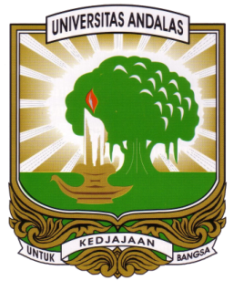 Pascasarjana  
Andalas University
PEMURNIAN MUTAN GENJAH DAN MUTAN DENGAN KARAKTER TINGGI TANAMAN TANAMAN, JUMLAH ANAKAN 
PADI BERAS MERAH LOKAL SUMATERA BARAT
 GENOTIPE SIGAH DAN BANU AMPU
Irawati Chaniago1, Irfan Suliansyah1, Siska Kurniawati*
1. Fakultas Pertanian Universitas Andalas
* Mahasiswa Program Fast Track S2 Agronomi, Faperta Unand
LATAR BELAKANG
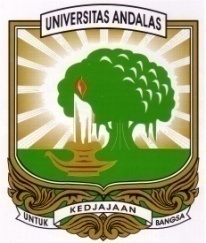 Gizi dan nilai ekonomis, life style
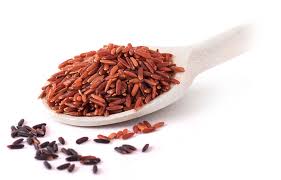 Keragaman dan stabilitas genetik melalui mutasi
Tujuan penelitian: mutan padi beras merah Sigah & Banu Ampu karakter genjah, tinggi tanaman, & jumlah anakan pada M3
Ada 31 genotype landrace padi beras merah Sumbar (Suliansyah et al., 2016)
METODOLOGI
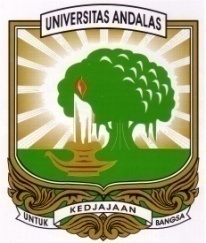 Maret – juli 2018
Tempat:  Sungai Sapih, Kec. Kuranji, Padang
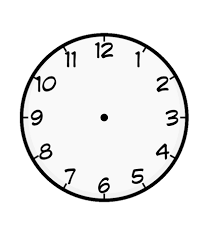 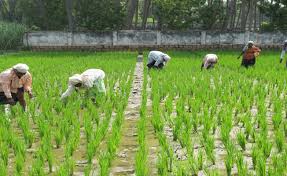 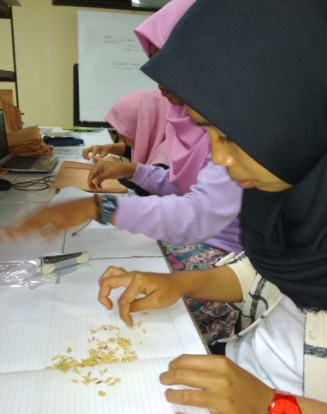 Tanam: Mutan M2 (20 galur), @ 2 baris, 150 tan/galur  
Sister line  
Tanaman asal (kontrol)
Pengamatan
Seleksi  
Pengamatan Peubah vegetatif dan Generatif
KKF, KKG, KGH, KG
Analisis DNA
Hasil
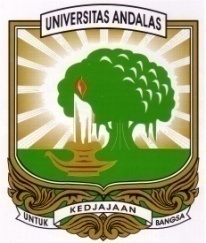 B
A
A. perbedaan galur mutan genjah, 
B. galur BUKAN  mutan
Perbandingan galur mutan tinggi tanaman dan bukan mutan
MT 372.
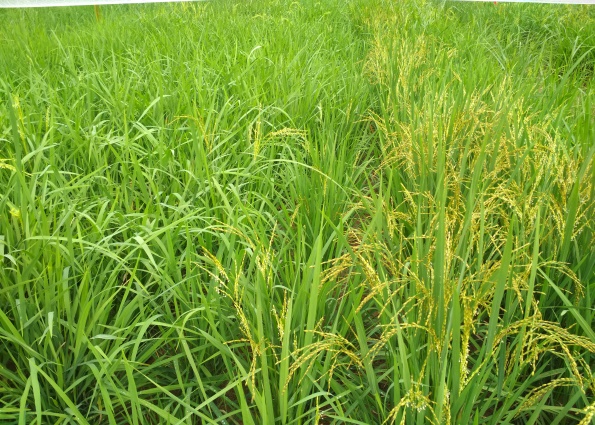 MG 302, MG 303,  MG 204,  MG 372, MG 218
A
B
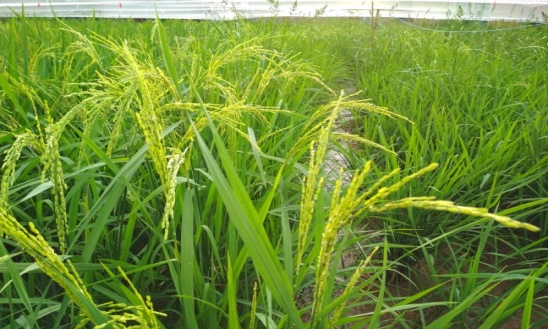 Hasil
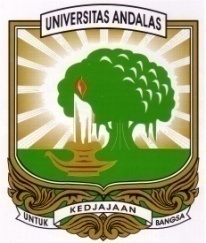 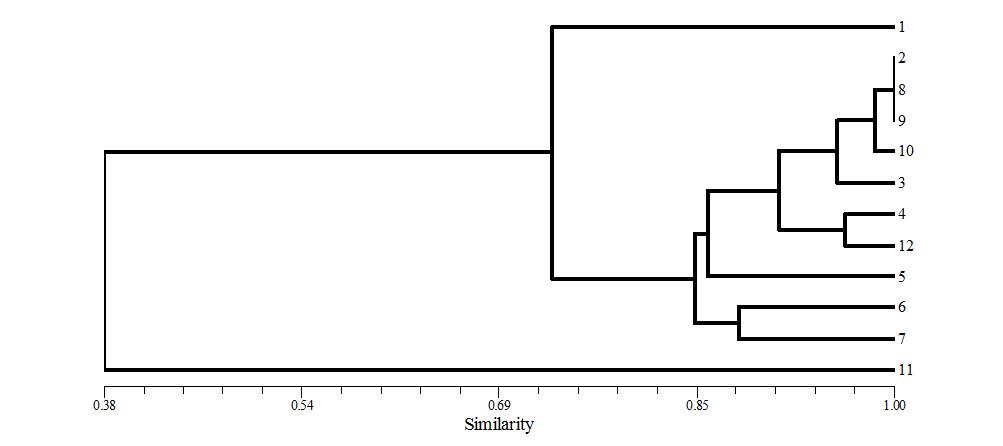 Dendogram 12 galur mutan genjah, jumlah anakan, dan tinggi tanaman
Kesimpulan: mutan yang sudah stabil,
Genotipe Sigah: 8  mutan genjah, 7 mutan tinggi tan dan jlh anakan
Genotipe Banu Ampu: 5 mutan genjah, 1 mutan tinggi tan dan jlh anakan
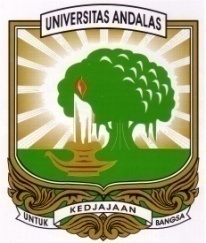 capaian penelitian
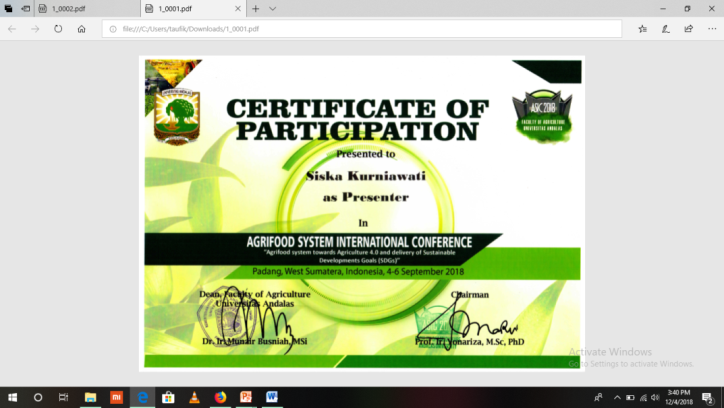 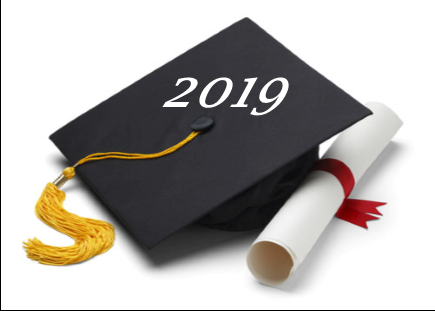 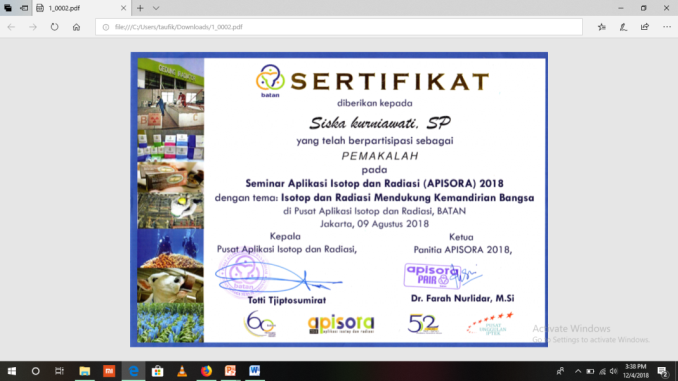 Thank you